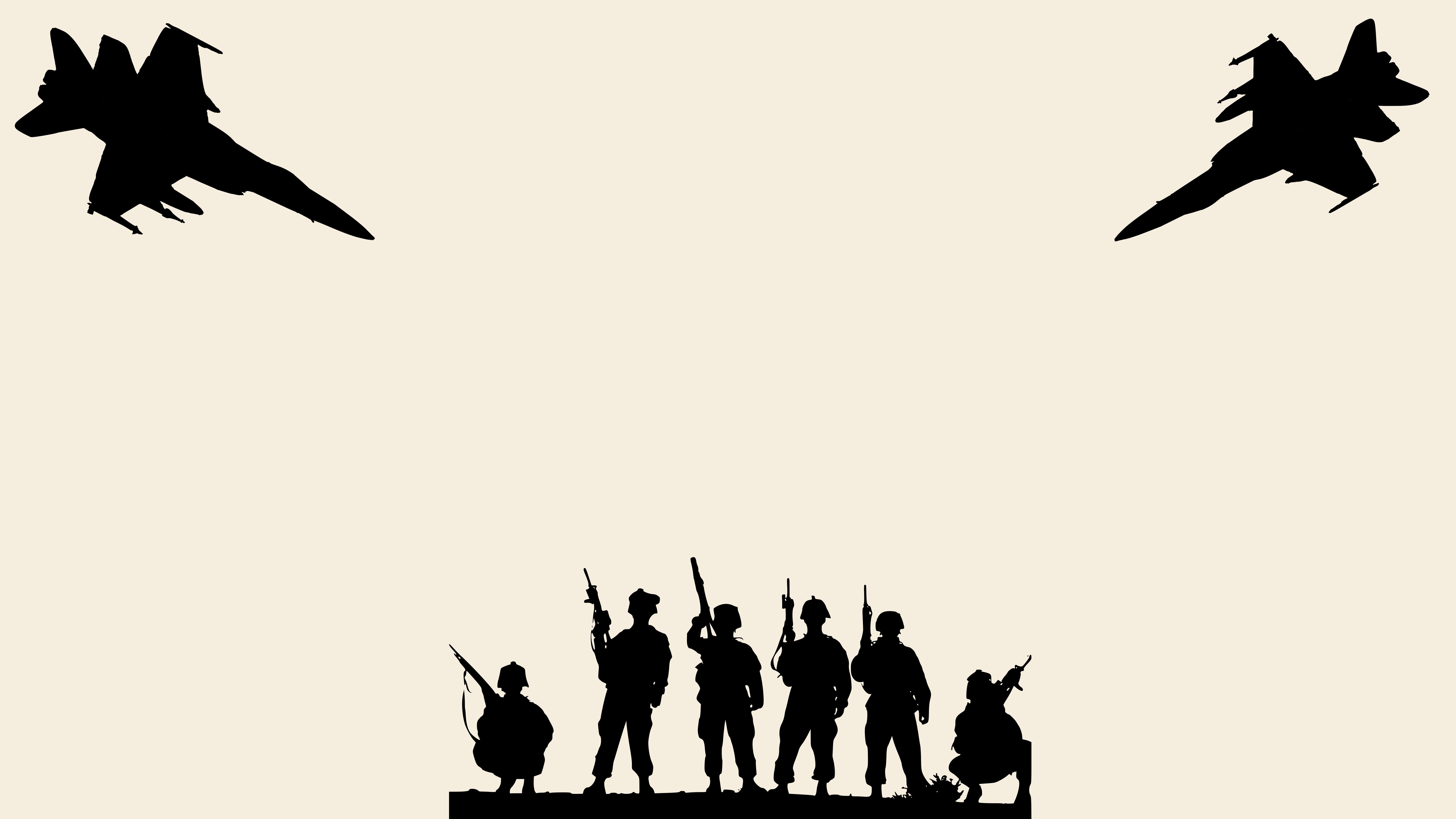 ВЕЛИКАЯ ОТЕЧЕСТВЕННАЯ ВОЙНАКУРСКАЯ БИТВА
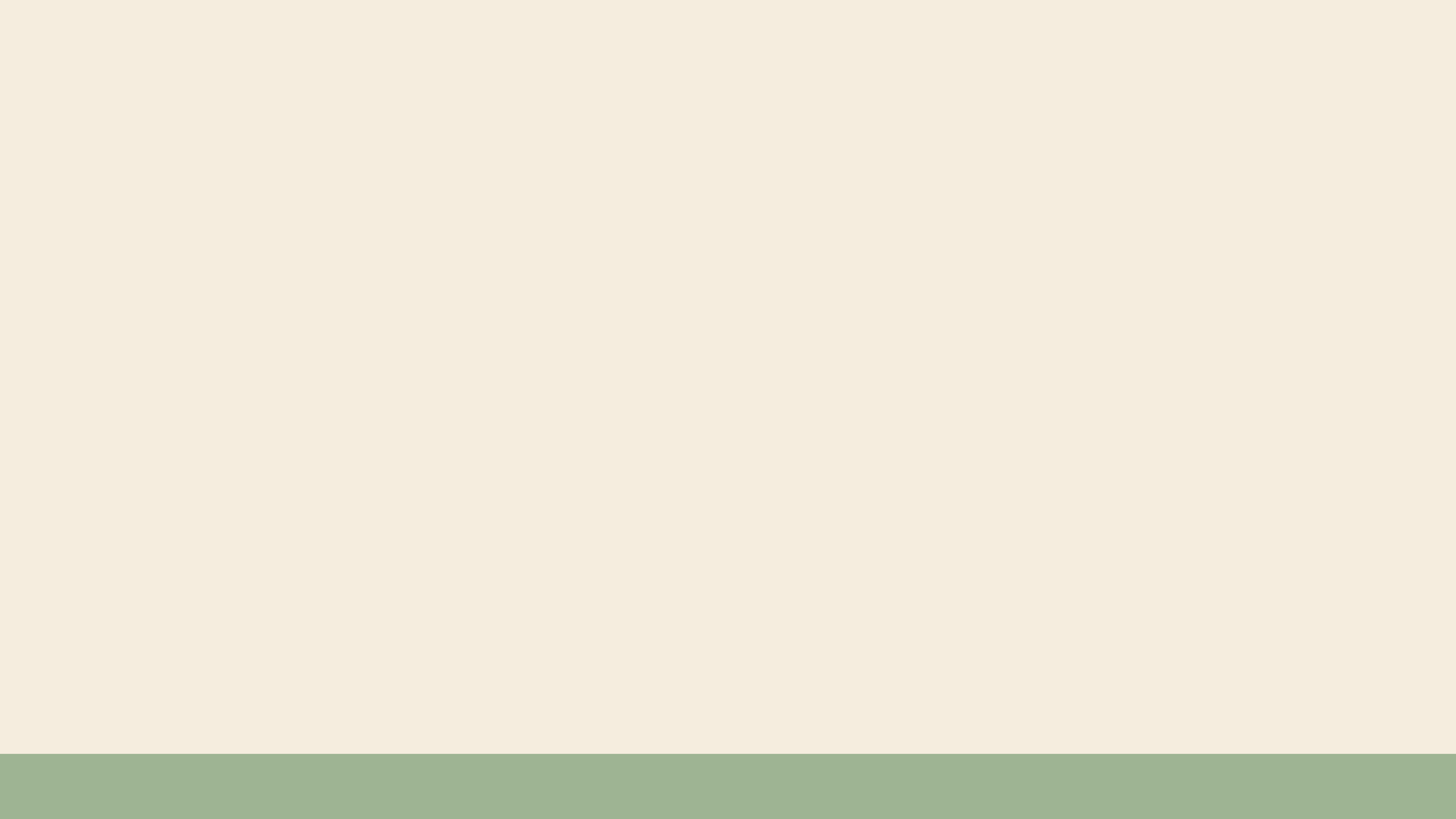 Курская битва, или битва на Курской дуге 

— это сразу несколько оборонительных и наступательных операций советских войск против немецко-фашистских захватчиков.
Целью битвы было сорвать крупное наступление сил вермахта и разгромить его стратегическую группировку.
Курская битва стала одним из ключевых сражений Великой Отечественной войны. 
Военные операции длились с 5 июля по 23 августа 1943 года.
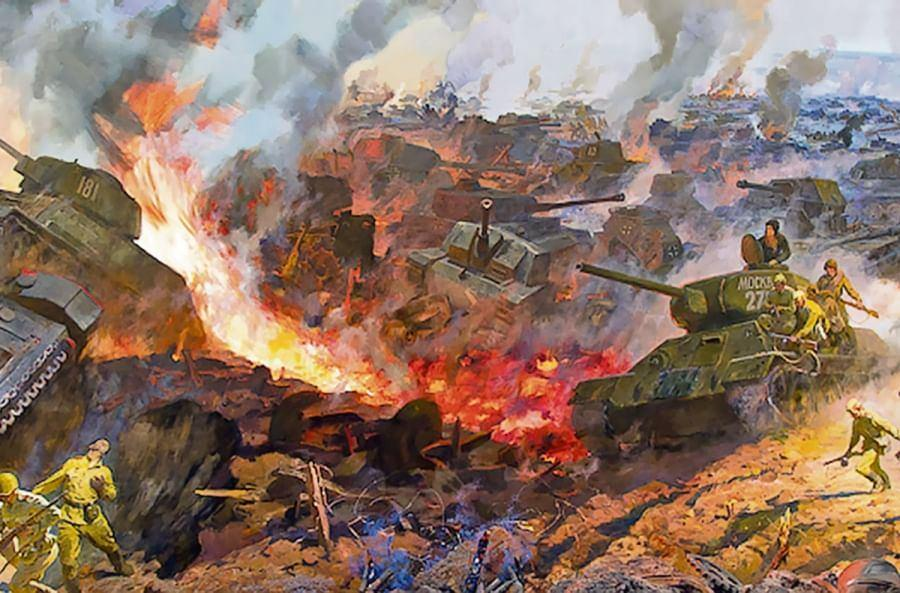 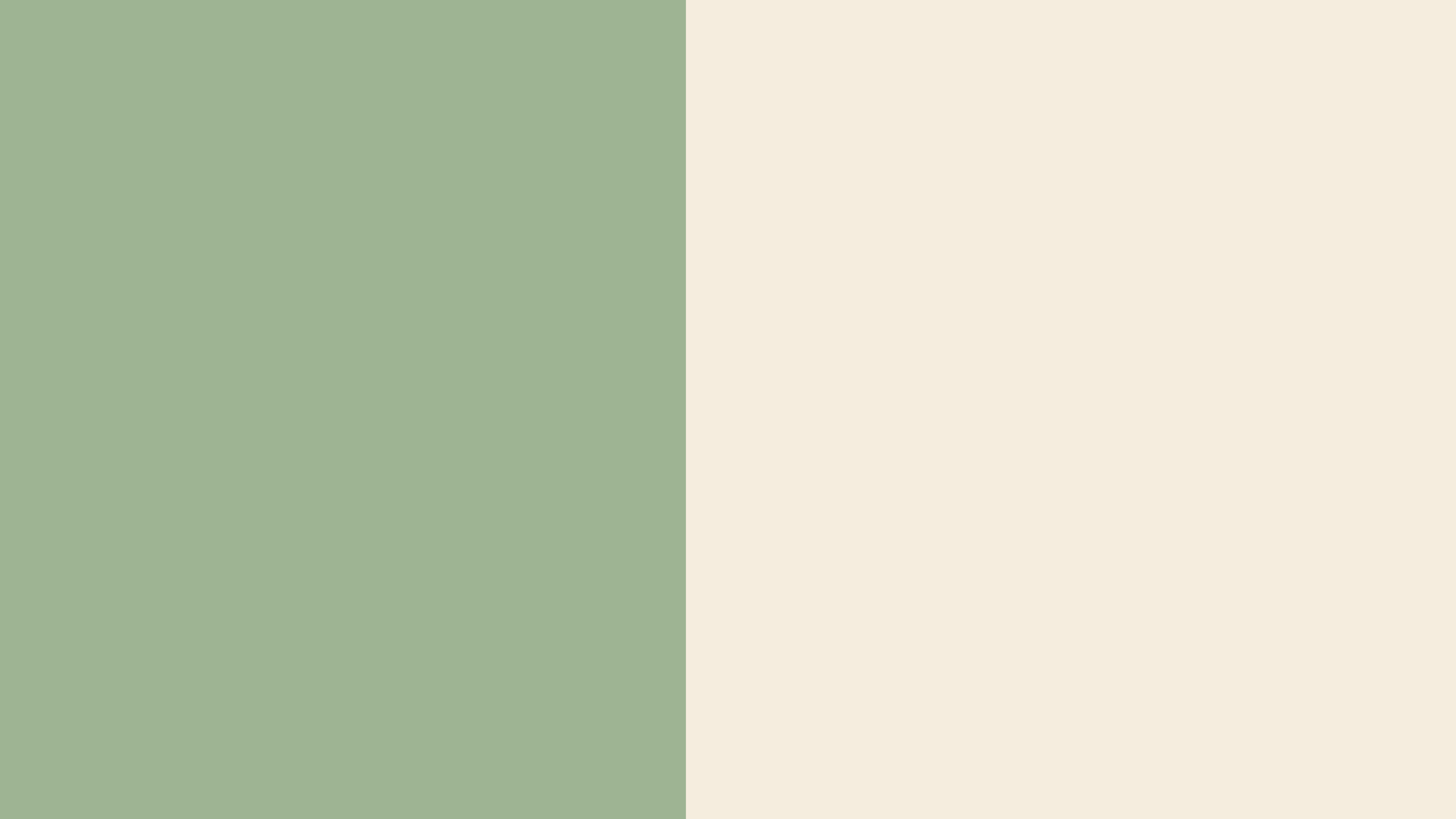 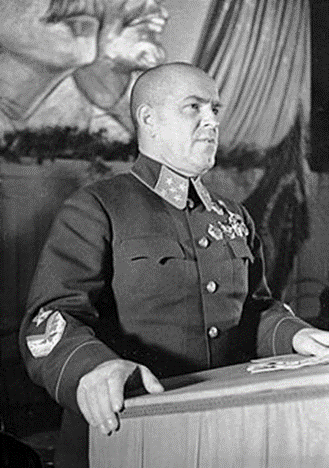 ВЕЛИКИЕ ГЛАВНОКОМАНДУЮЩИЕ В КУРСКОЙ БИТВЕ
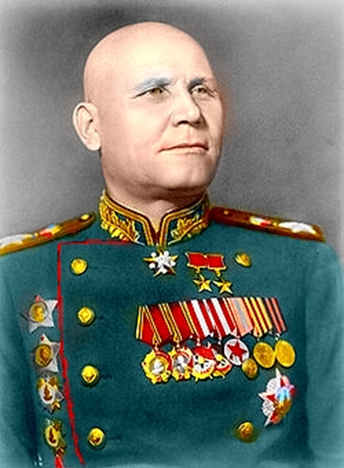 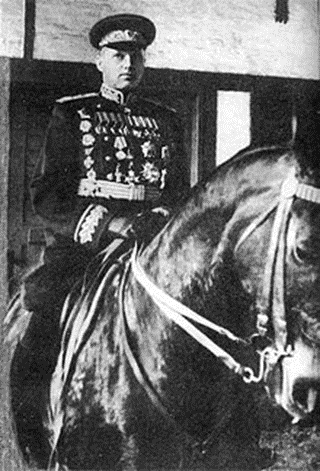 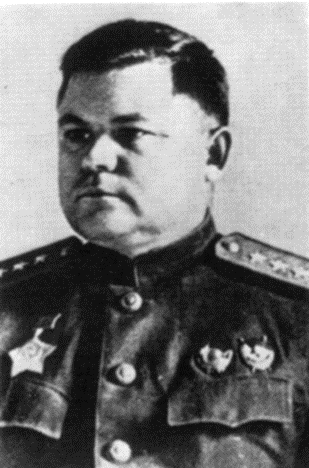 Маршал  Советского Союза 
Жуков 
Георгий Константинович
Маршал Советского Союза 
Конев Иван Степанович
Маршал Советского Союза 
Рокоссовский
Константин Константинович
Генерал 
Ватутин Николай Федорович
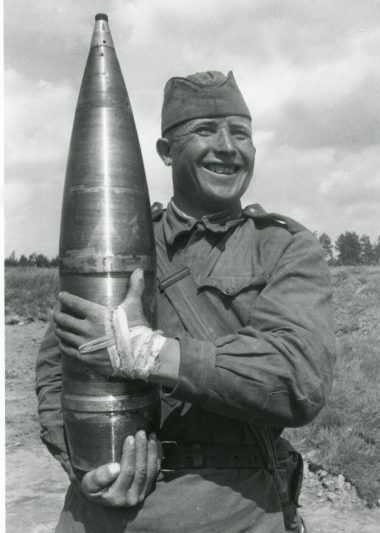 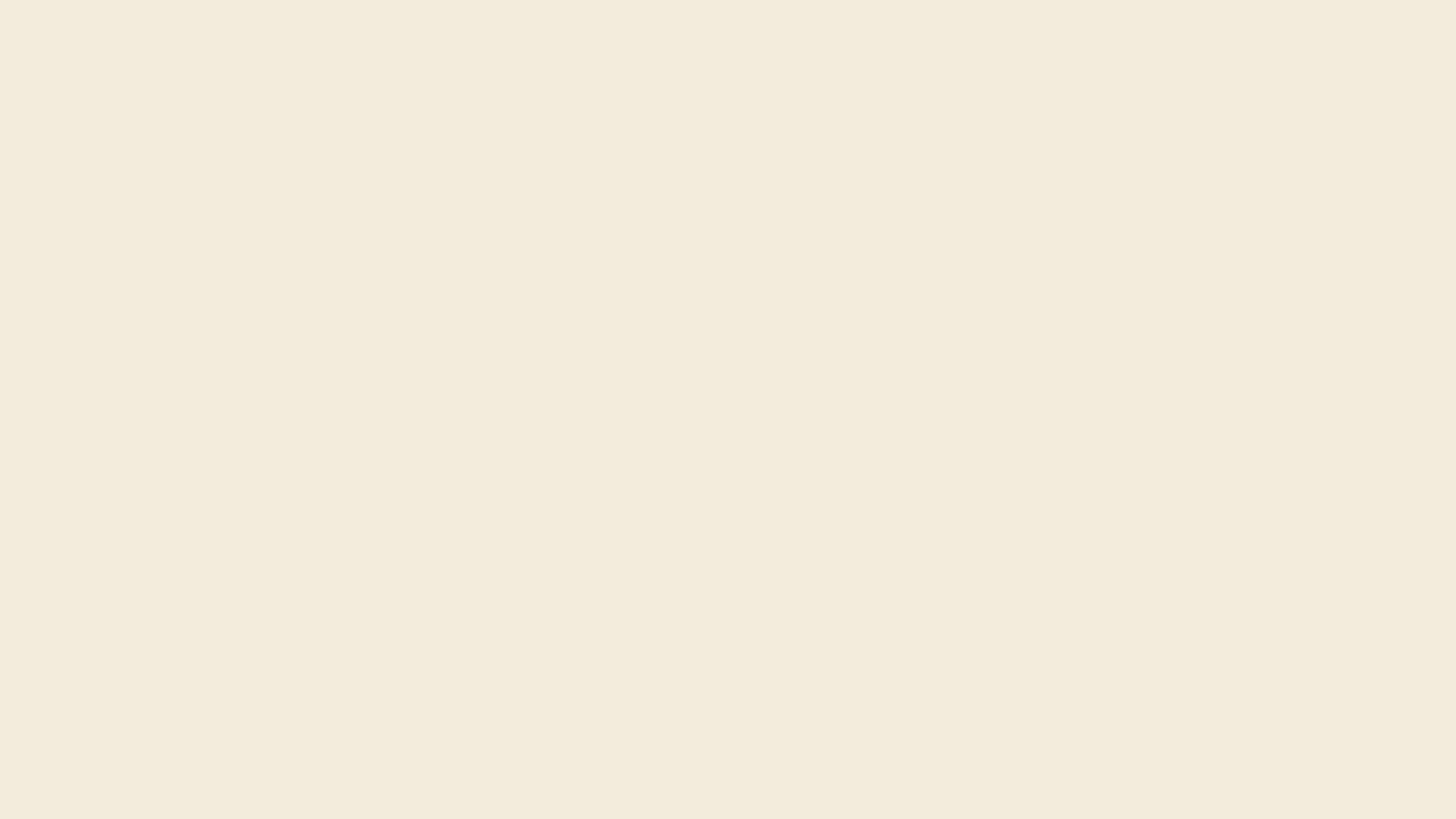 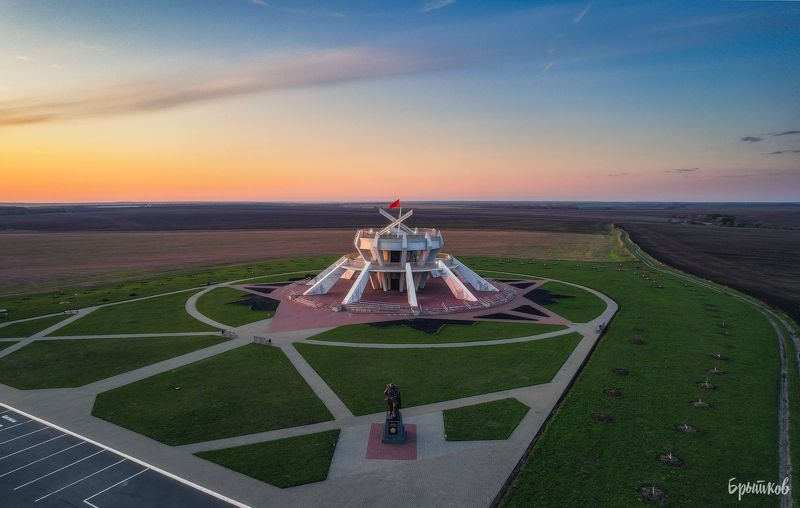 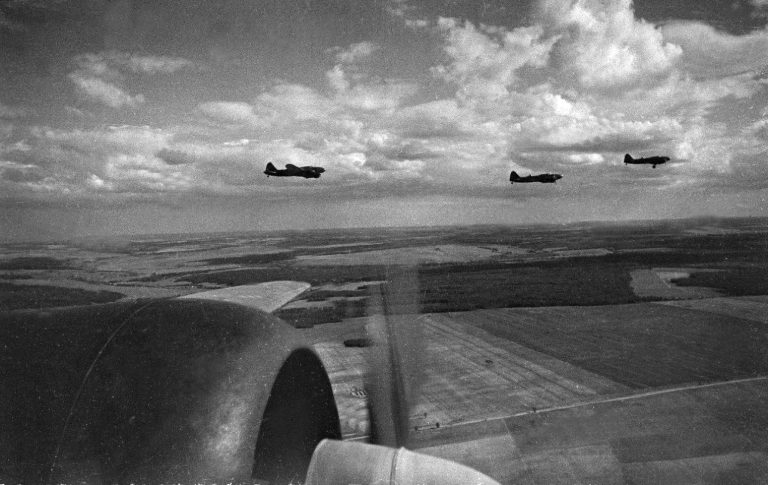 Тепловские высоты. Северный фас Курской дуги.
Здесь, на севере Курской области, в окрестностях сёл Тёплое и Ольховатка, находится самое высокое место Курской области, высота 274 метра. Это место, выше уровня Курска на 125 метров.

Владение этими высотами, давало войскам неоспоримое стратегическое преимущество, это понимало и Германское командование, бросившее сюда огромные силы. Именно здесь, в этих местах развернулось одно из самых ожесточённых сражений Великой Отечественной войны, не менее страшное и кровопролитное чем на юге области, у знаменитой Прохоровки.
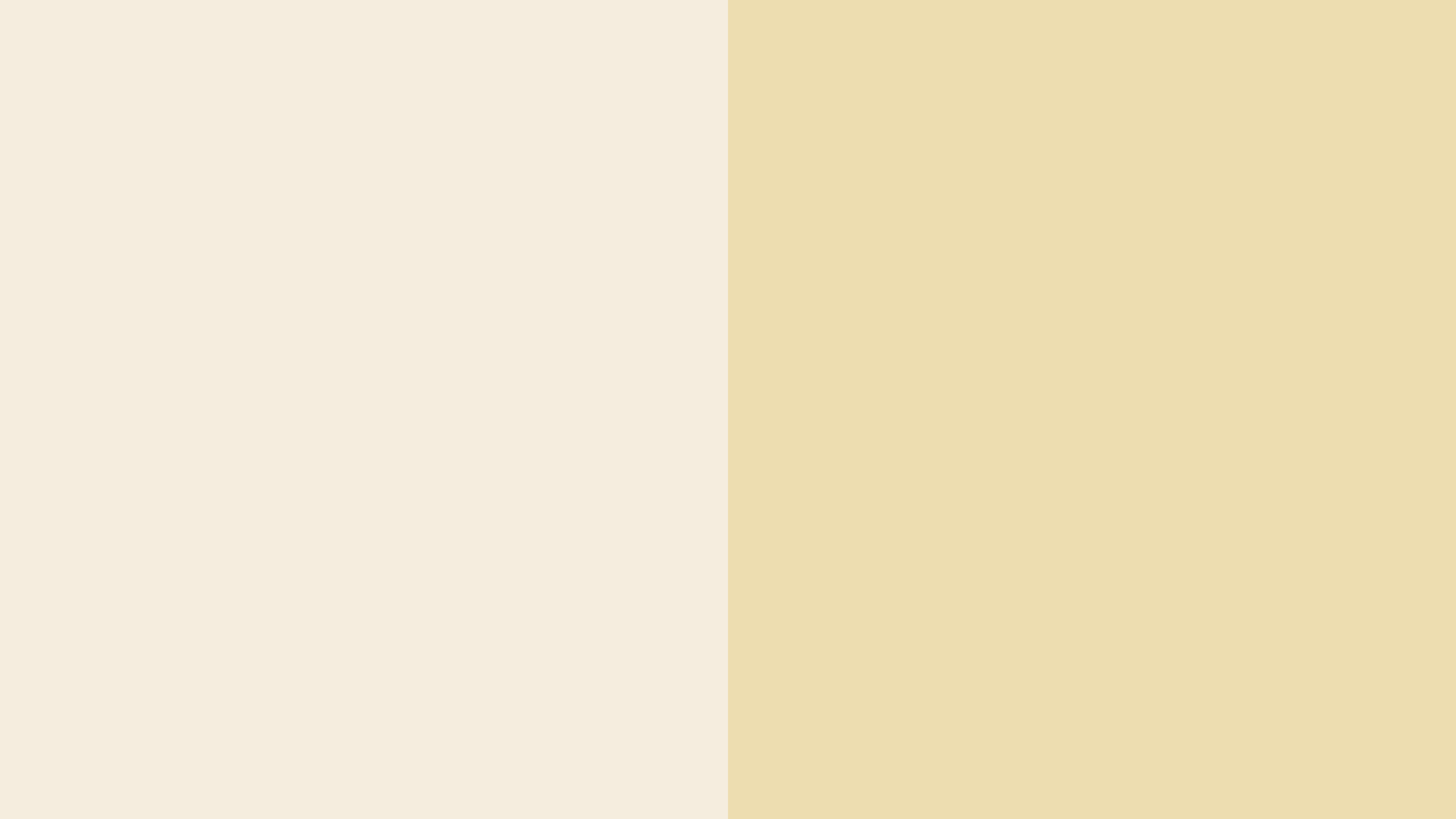 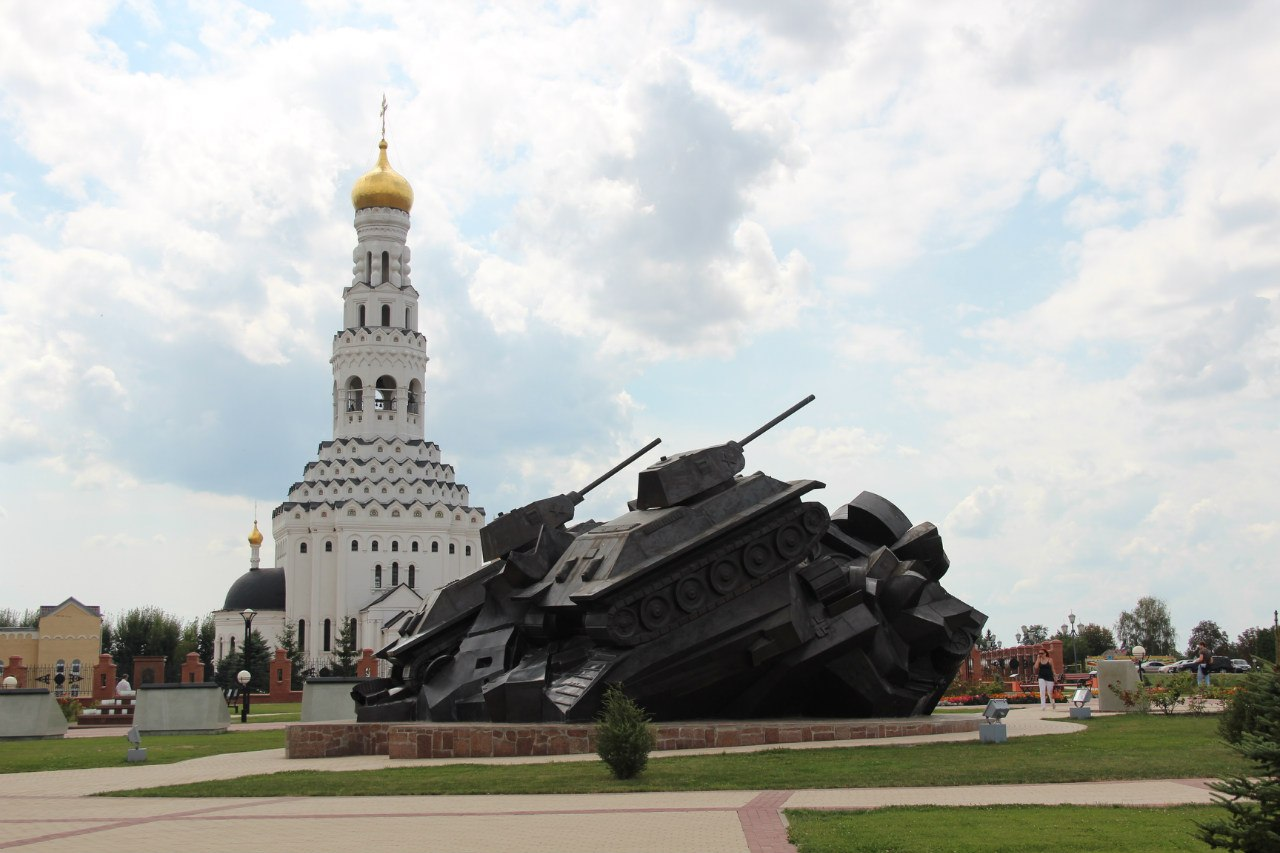 Прохоровское сражение, развивалось на южном фасе Курской дуги с 10 по 16 июля 1943 года под Прохоровкой. Именно 10 июля после неудачи в своем продвижении на Обоянь немцы направили главный удар на железнодорожную станцию Прохоровка.

16 июля немцы прекратили атакующие действия и стали отходить в сторону Белгорода.

Немецкий план «Цитадель» потерпел неудачу. Танковые силы вермахта были сильно потрепаны и уже не смогли восстановить былую мощь. Начался период отступления немецких войск.  

Курская битва стала переломным событием в войне.
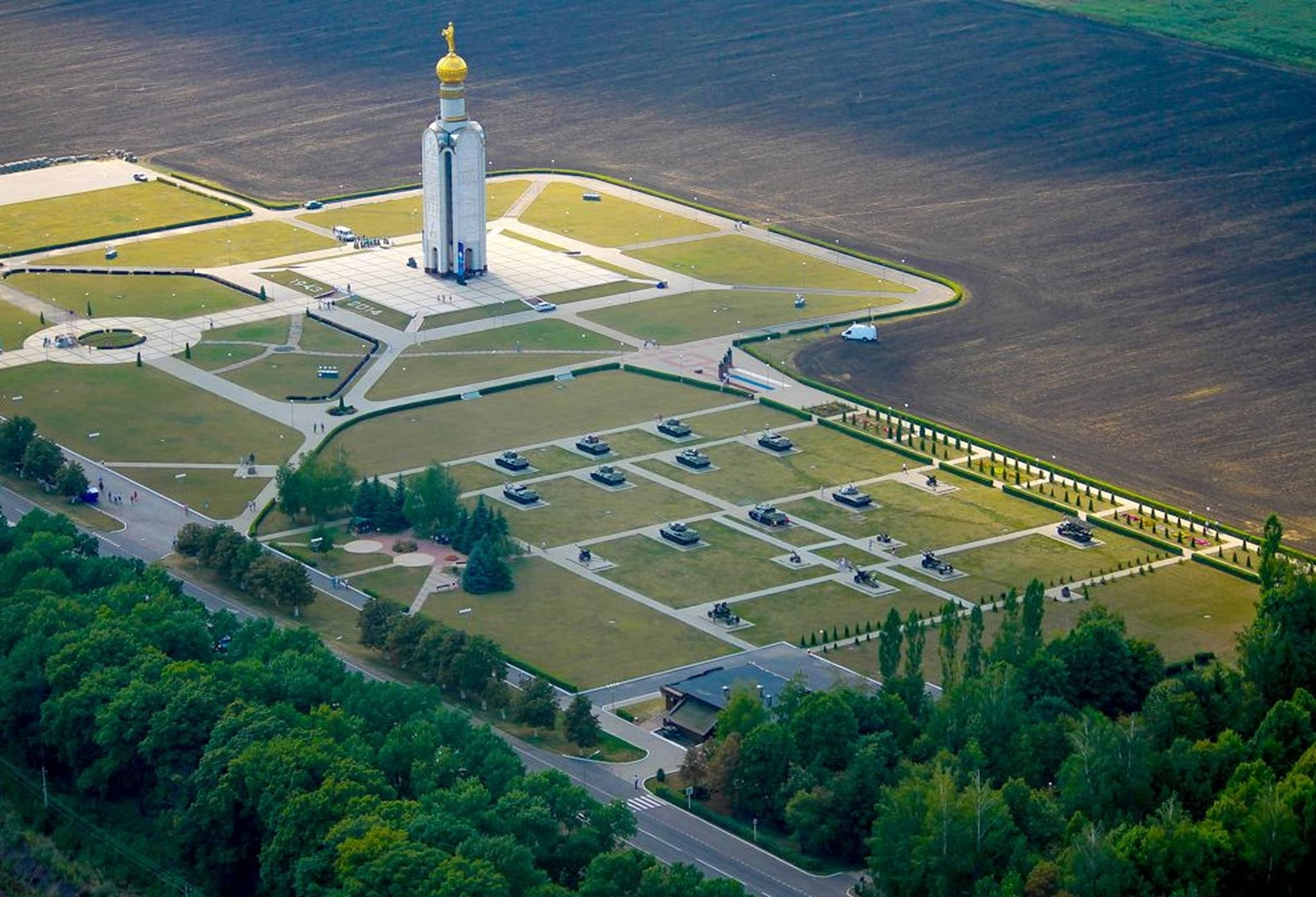 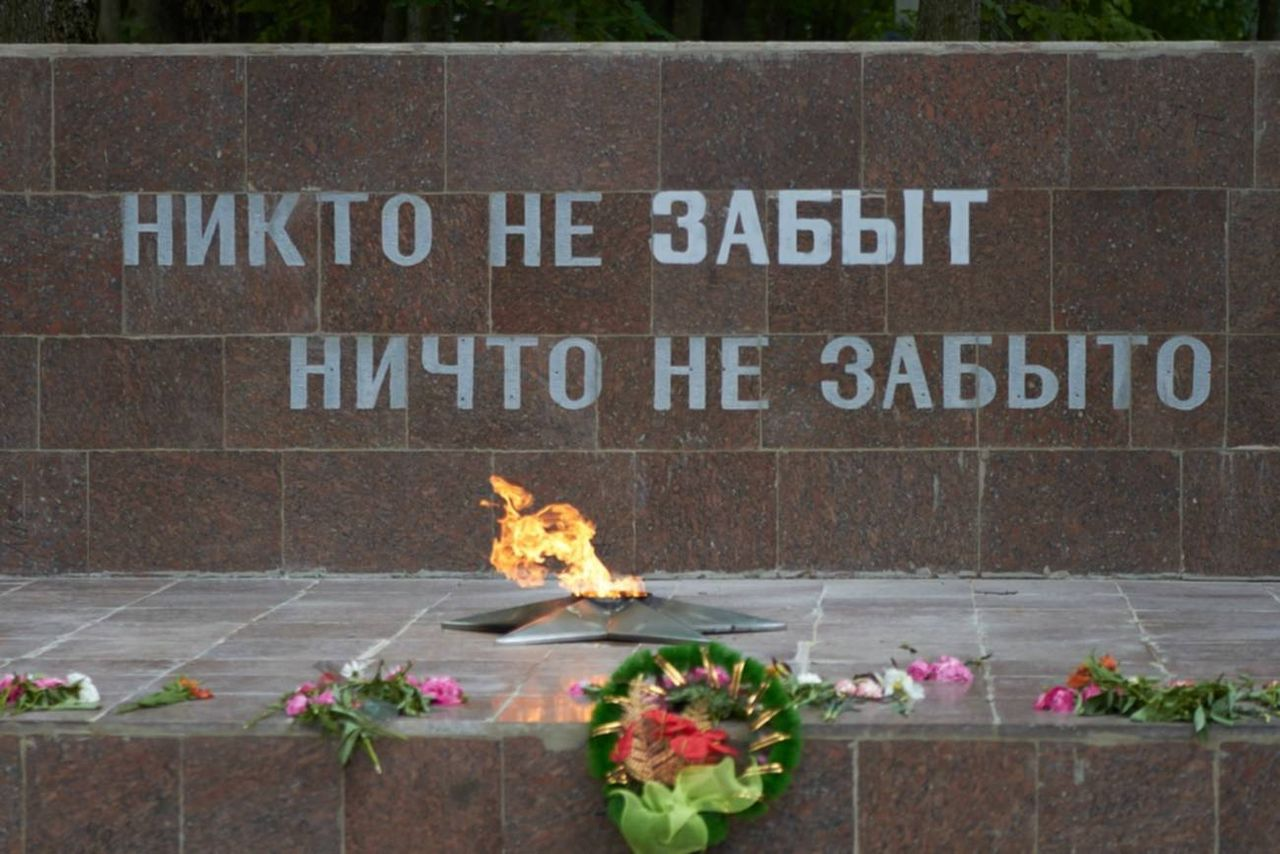 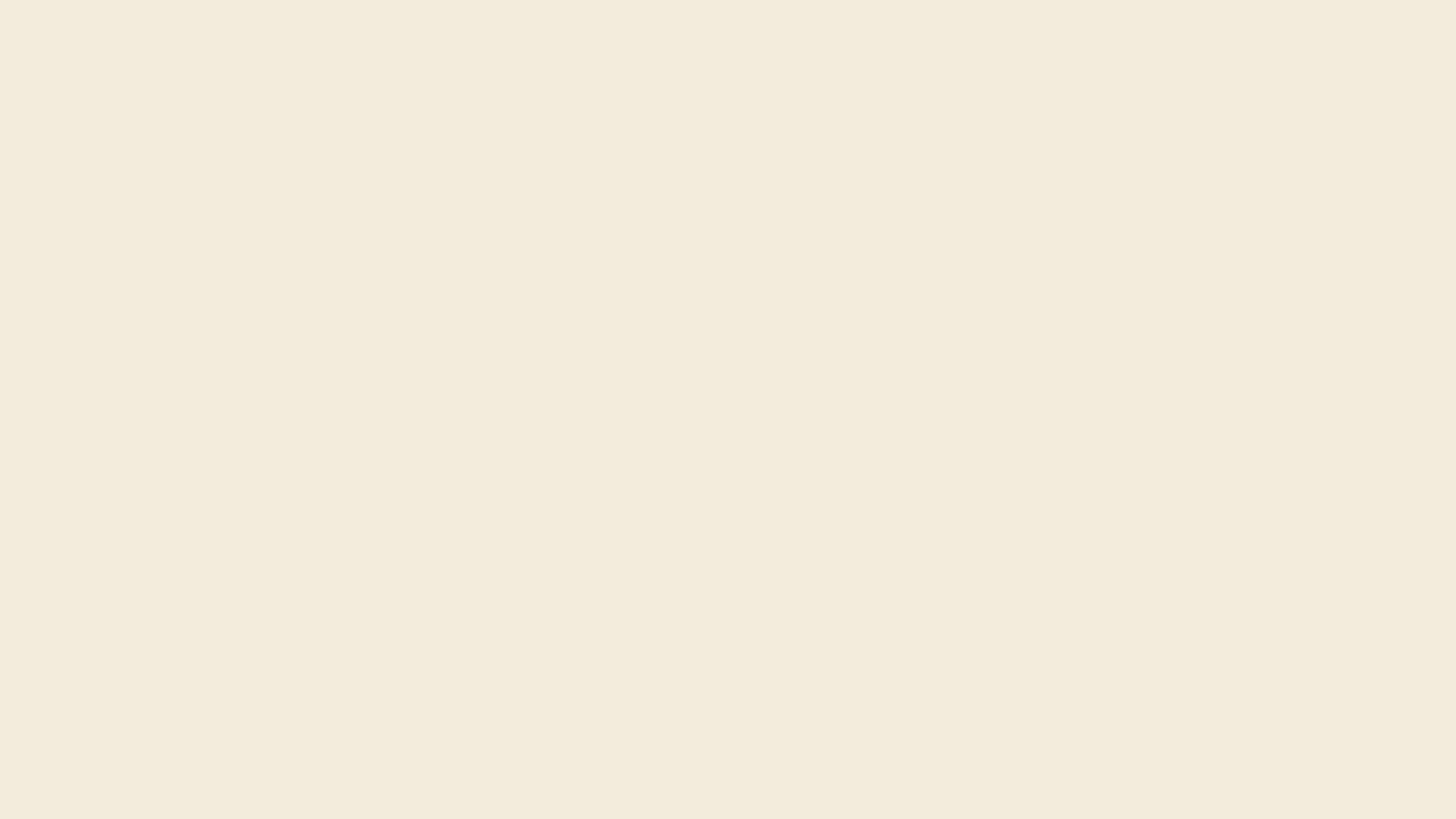